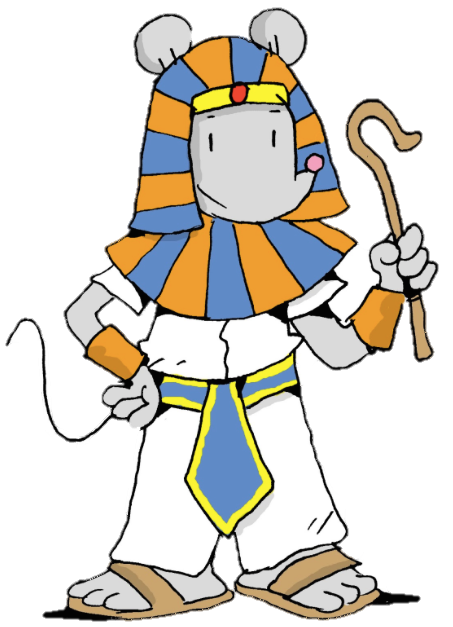 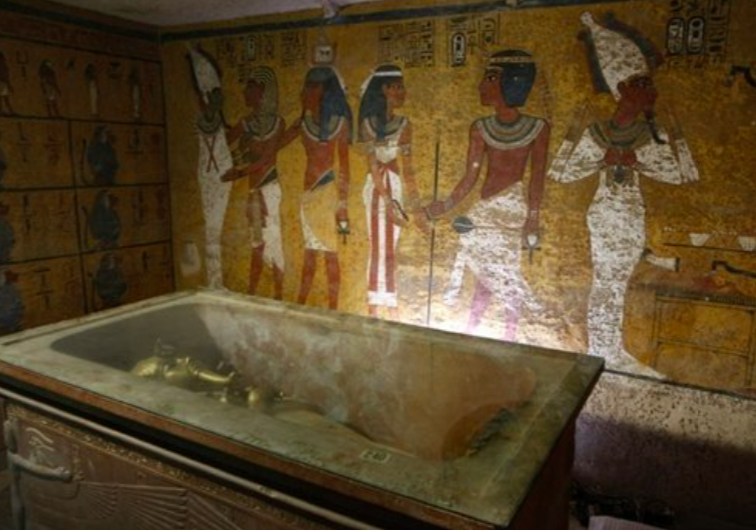 La Vallée des Rois
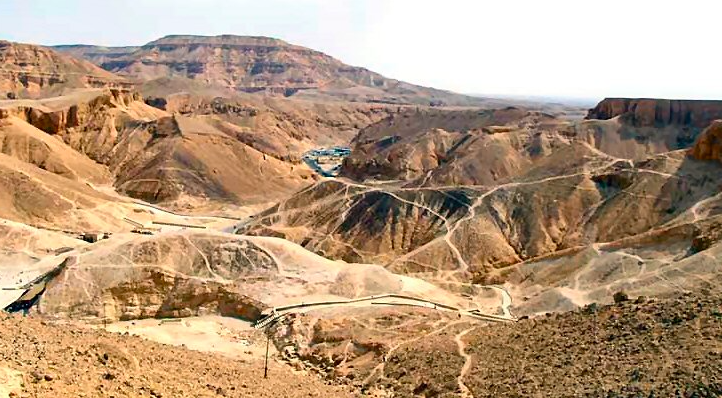 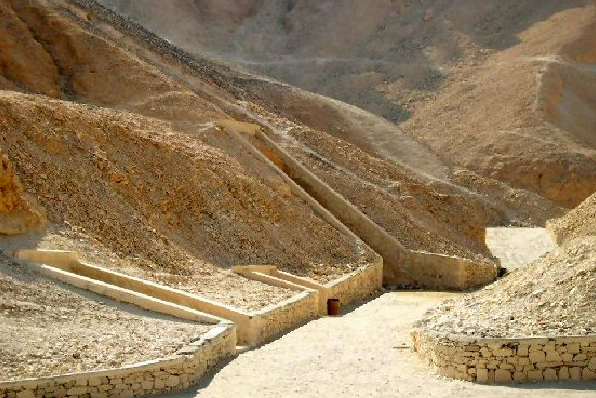 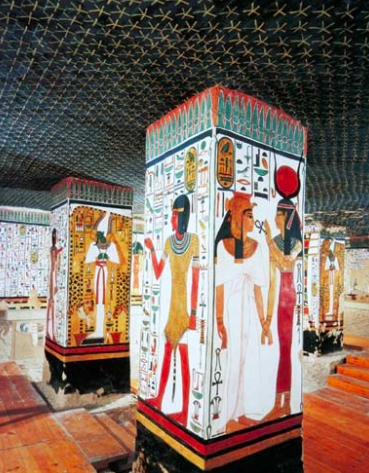 C’est dans la Vallée des rois que sont enterrés la plupart 
des pharaons et des reines.
La plupart des tombes ont été pillées par des 
voleurs sauf une, celle du jeune pharaon 
Toutankhamon.
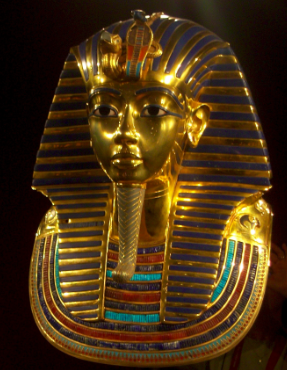 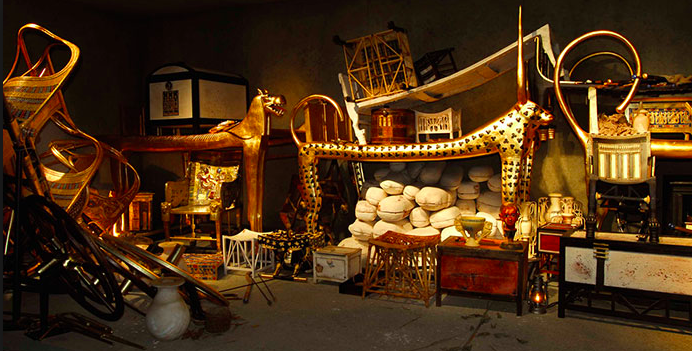 La vie quotidienne
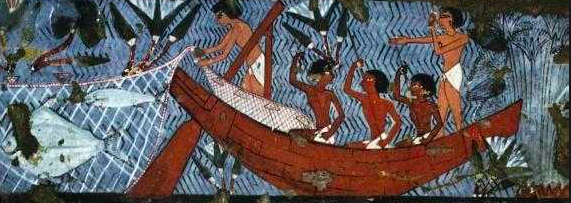 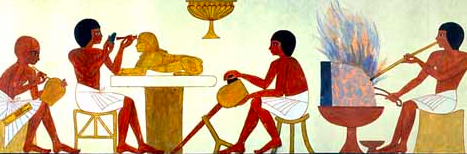 des pêcheurs
des artisans
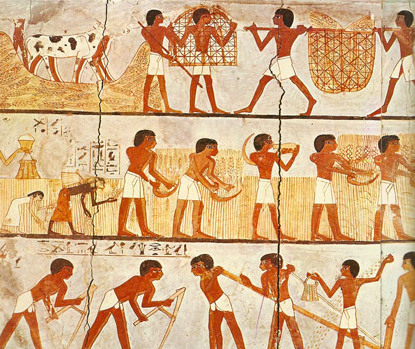 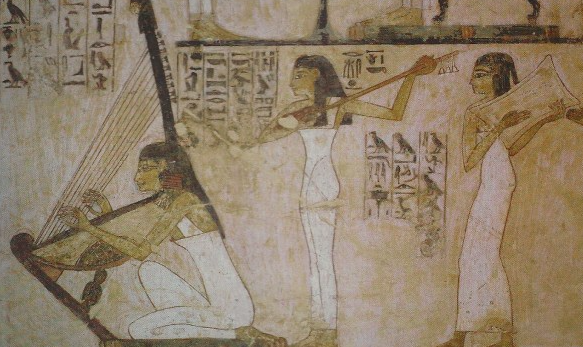 des agriculteurs
des musiciennes
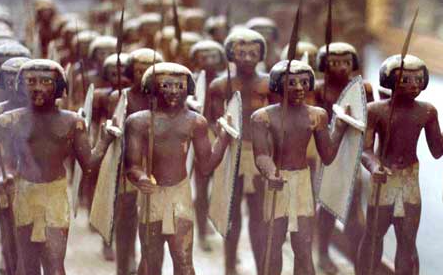 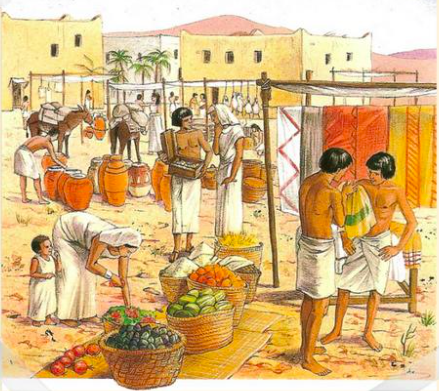 des soldats
un marché
L’écriture
Les hiéroglyphes
Le hiératique
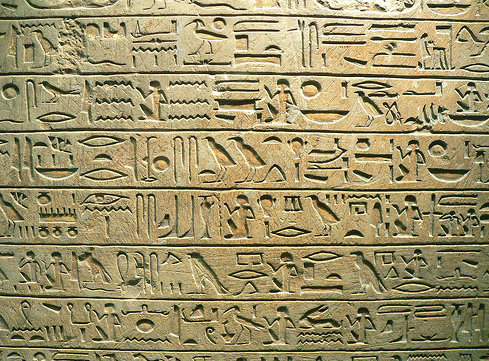 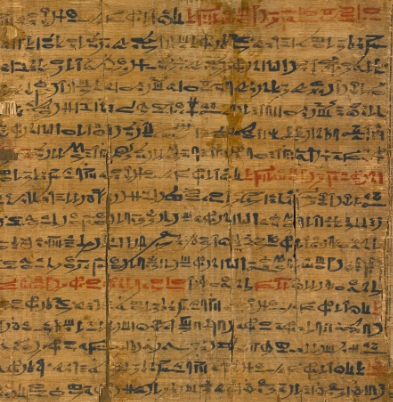 Cette forme d’écriture
était utilisée pour 
l’administration.
Seuls les scribes
pouvaient  l’écrire.
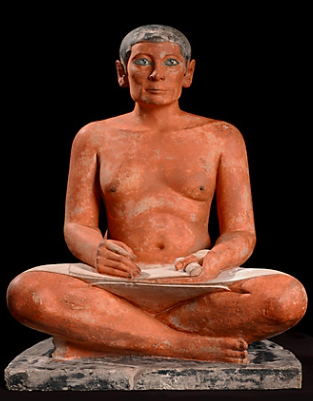 Cette forme d’écriture était utilisée sur les
 monuments et les sculptures.
Elle était réservée pour célébrer les dieux et les
 pharaons.
Les animaux et plantes sacrés
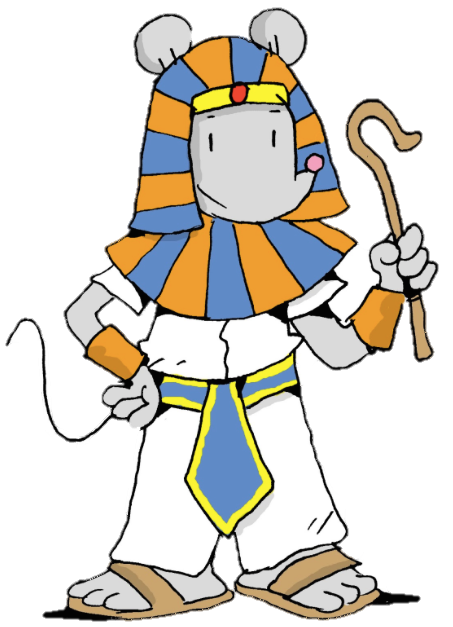 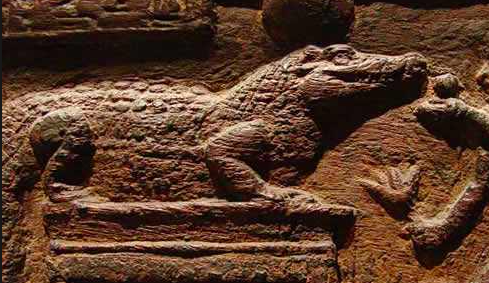 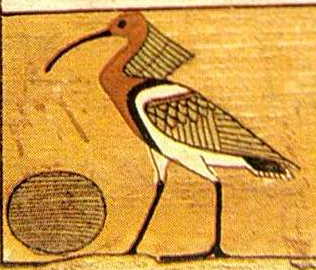 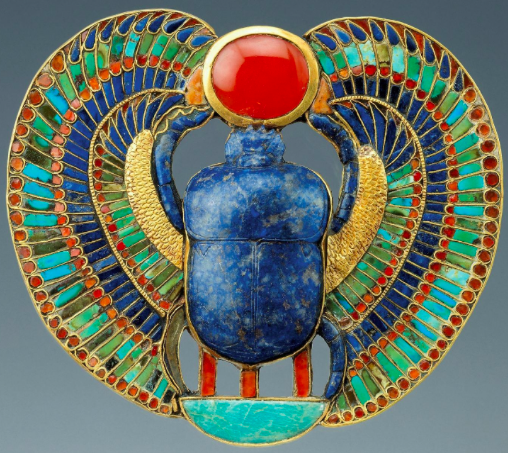 Le crocodile du Nil
L’ibis
Le scarabée
Le papyrus et le lotus
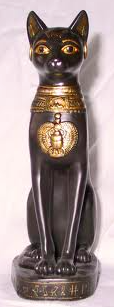 Le chat
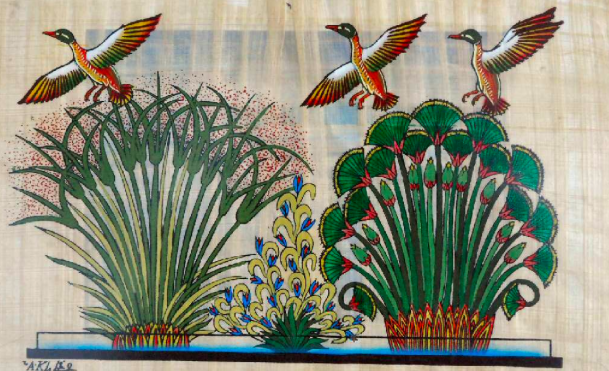 L’hippopotame du Nil
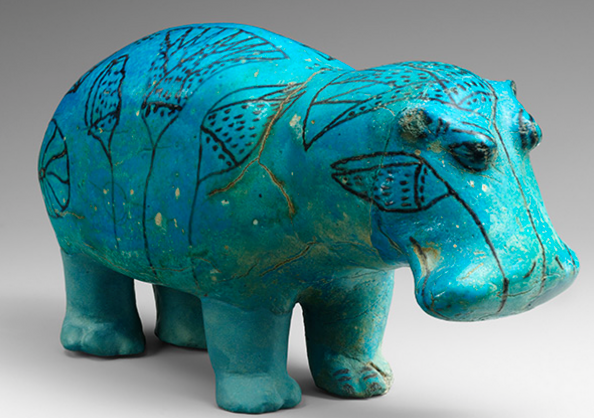